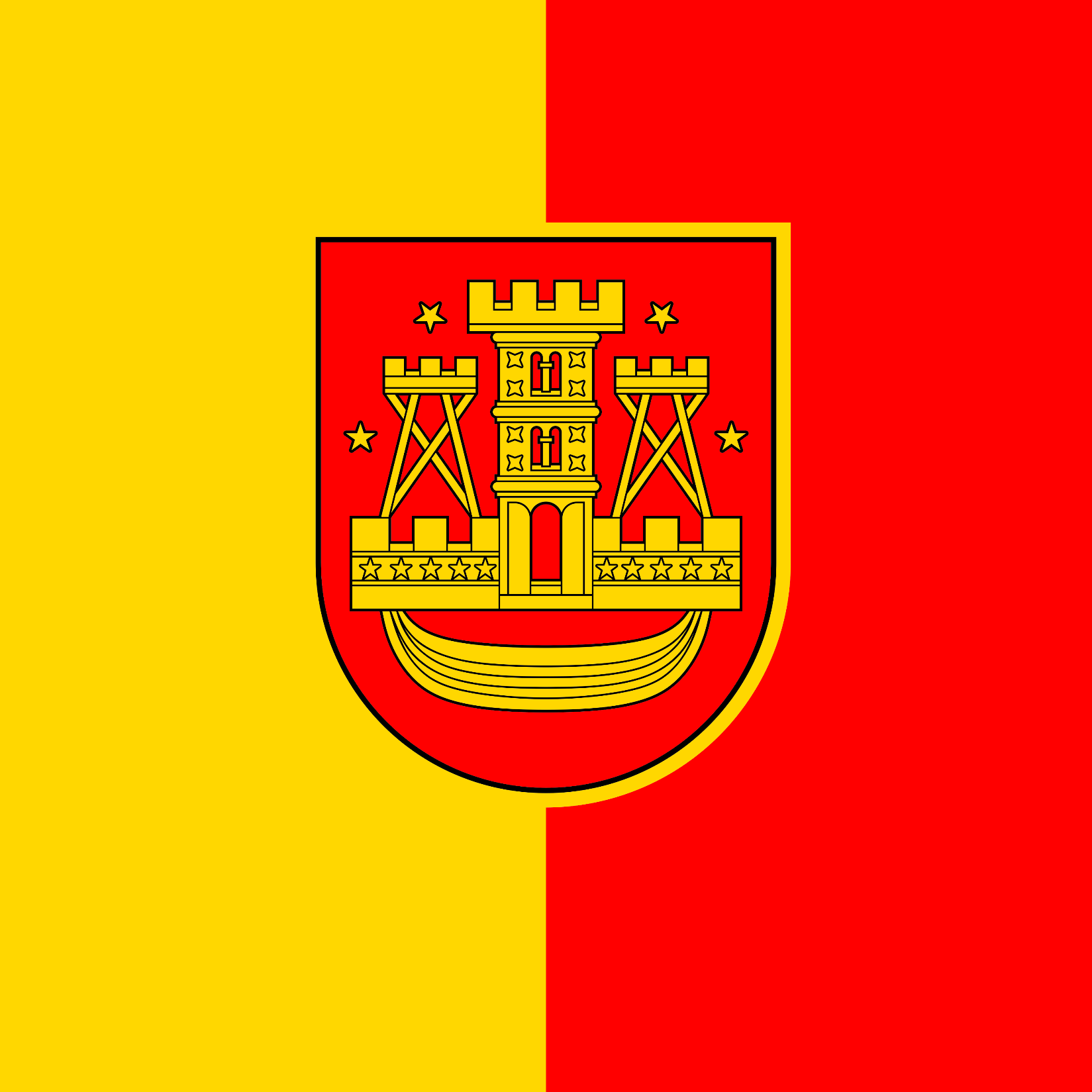 Komunikacija ir Klaipėdos miesto įvaizdis
Klaipėdos miesto įvaizdis
Komanda
Viktorija Jakubauskytė-Andriulienė, Klaipėdos miesto savivaldybės Tarptautinių ryšių, verslo plėtros ir turizmo skyriaus vedėja
Albertas Barauskas, Klaipėdos mero patarėjas
Jolanta Braukylienė, Klaipėdos pramonininkų asociacijos vykdančioji direktorė
Nijole Dvarionaite-Milkintienė, Klaipėdos valstybinio jūrų uosto direkcijos generalinio direktoriaus padėjėja ryšiams su visuomene
Mindaugas Gudelis, Lietuvos jūrų muziejaus Tarptautinių ryšių ir projektų valdymo skyriaus vedėjas
Jolanta Toliušytė, AB „Vakarų laivų gamykla“ komunikacijos vadovė
Romandas Žiubrys, VšĮ „Klaipėdos šventės“ direktorius
Miesto įvaizdis yra tai, ką apie miestą mano, kokį to miesto vaizdinį turi jo tikslinės grupės. Tai išmatuoti padeda tikslinės grupės noras atvykti arba/ir likti tame mieste.
Miesto įvaizdžio kūrimo (angl. Place marketing, city branding, city marketing) tikslas yra reklamuoti miesto vertę, reikšmę ir įvaizdį taip, kad tikslinės grupės žinotų ir suvoktų visus išskirtinius miesto privalumus ir atvyktų arba/ir liktų tame mieste (Zenker ir Martin, 2011).
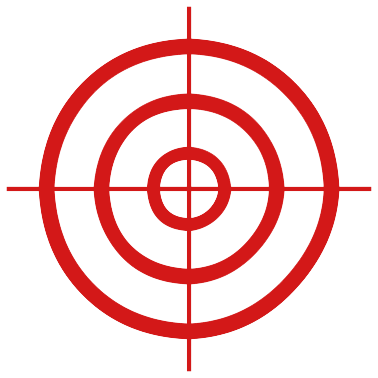 Pagrindinis tikslas 2030 m.
Komunikacijos priemonių pagalba valdomas, teigiamas, patrauklus ir emigraciją stabdantis bei gyventojų prieaugį skatinantis Klaipėdos miesto įvaizdis
Kas yra Klaipėda?
Miestas gyvenantis „laisvu stiliumi“
Neužšąlantis kultūros uostas
Sparčiausiai augantis Rytų Baltijos uostas
Lietuvos vartai į pasaulį
Lietuvos Naujasis Orleanas
Antras pagal ekonominę svarbą Lietuvos miestas
Lietuvos energetinė nepriklauso- mybė
Lietuvos Amsterdamas
Nėra veikiančios strategijos
Nėra bendros miesto komunikacijos sistemos
Klaipėdos miesto įvaizdžio silpnybės
Neigiamas gyventojų požiūris į verslą, valdžios institucijas
Nėra atsakingos institucijos
Neišnaudojami gerieji miesto herojai
Nežinome, kaip teisingai komunikuoti miestą
Trūksta aktyvių visuomenės lyderių
Menka gyventojų savivertė
Neapibrėžtas gyventojo santykis su miestu
Neišnaudojami miesto ambasadoriai (išeiviai)
Nėra gyventojų, verslo, kultūros įtraukties
Neišnaudojamas jūrinio miesto statusas
Neišnaudojama mažoji architektūra
2 keliai
Kurti bendrą, skirtingoms grupėms priimtiną miesto įvaizdį
Kurti aktyvų kultūros miesto įvaizdį
Pagrindinė grėsmė
Tikslinėms grupėms ir toliau skleidžiamos visiškai skirtingos žinutės apie miestą
Pagrindinė grėsmė
Aktyvaus kultūros miesto įvaizdis gali likti „našlaitės vietoje“
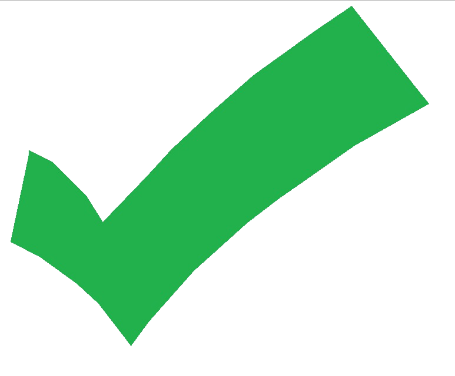 3 pagrindinės tikslinės grupės
Miestas, kuriame galima atrasti ir patirti
Miestas 
skirtas kurti ir kurtis
Miestas,
kuriame gera gyventi
Bendra strateginė kryptis visoms tikslinėms grupėms
Klaipėda – tai galimybių miestas
Gyvybingas
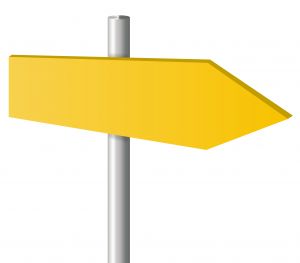 Augantis
Inovatyvus
Kūrybiškas
Tikslą pasieksime jei:
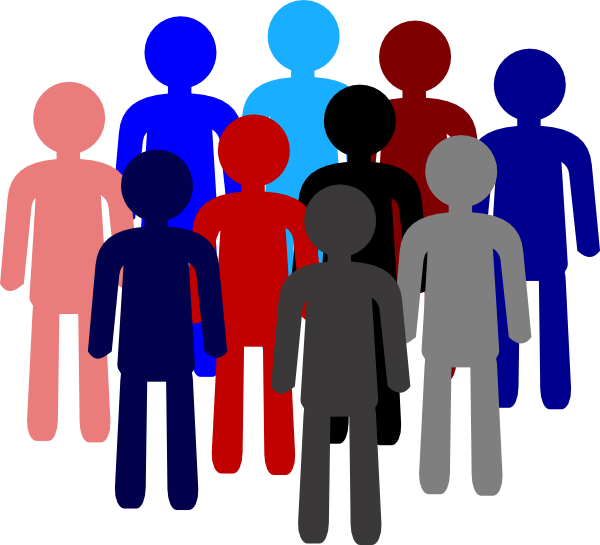 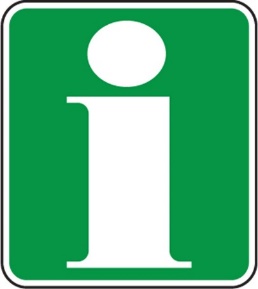 80 proc. Klaipėdos miesto gyventojų manys, kad Klaipėda – tai galimybių miestas (gyventojų nuomonės tyrimas)
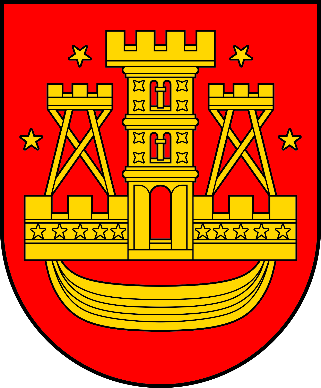 20 proc. išaugs turistų skaičius
Kasmet daugiau nei 1 proc. 
augs gyventojų skaičius
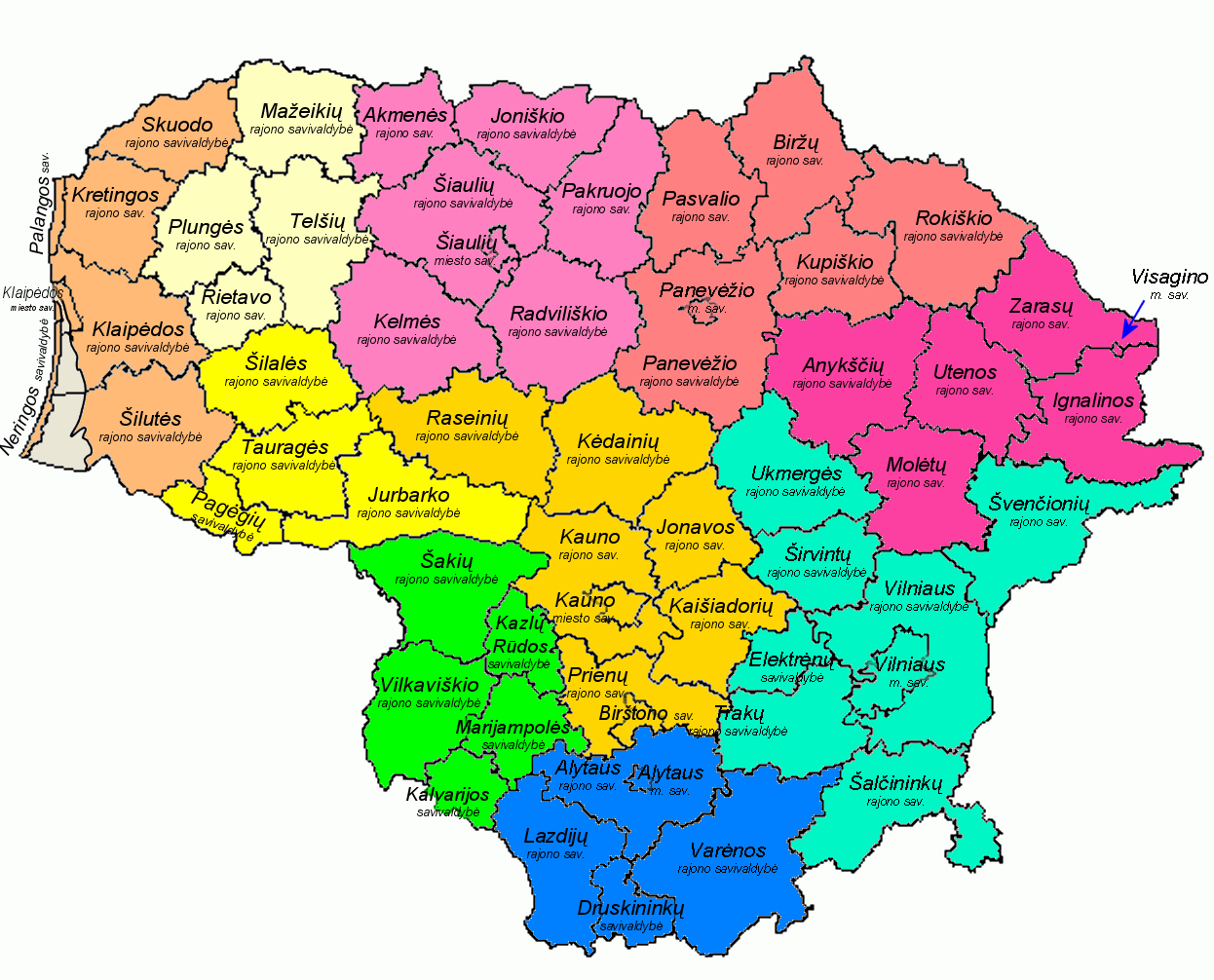 50 proc. Lietuvos gyventojų manys, kad Klaipėda – tai galimybių miestas (gyventojų nuomonės tyrimas)
30 proc. išaugs vietinės investicijos
Ką turėtume atlikti:
Vykdyti kryptingą komunikaciją – tiek vertikalią, tiek horizontalią
Išnaudoti miesto privalumus
Miesto įvaizdį perduoti į  „vienas rankas“
Silpnybes paversti stiprybėmis
Gyventojai nesunkiai leidžiasi būti sutelkiami
Miestiečiai didžiuojasi savo miestu
Miestas žalias ir švarus
Miestiečiai svetingi
Miesto geografinės ir gamtinės ypatybės
Mieste daug aktyvių visuomeninių organizacijų
Klaipėdos miesto privalumai
Vienintelis Lietuvos uostamiestis
Vienas iš labiausiai augančių Europoje
Sėkmingiausia LEZ Lietuvoje
Stiprus miesto verslas
Pakankamai gerai išplėtotas kultūrinių įstaigų tinklas
Stipri, demokratiška savivalda
Stiprėjantis sukuriamas kultūrinis produktas
Platus miesto ambasadorių (išeivių) tinklas
Palanki aplinka ir laikmetis miesto proveržiui
Miesto tarptautiškumas
Taršiosios pramonės plėtra
Didėjantis nedarbas
Politinis nestabilumas
Sukurtos strategijos tąsos nebuvimas
Augantis transporto srautas ir prastas reguliavimas
Nekuriama patraukli aplinka miestiečiams
Parengta skirtingoms visuomenės grupėms nepriimtina strategija
Gyventojų abejingumas
Silpnėjantis universitetas
Nekryptinga, pakankamai nefinansuojama miesto plėtra
Sukurtos neteisingos komunikacinės žinutės, sąlygojančios atmetimo reakciją
Grėsmės
Tolesnis gyventojų mažėjimas
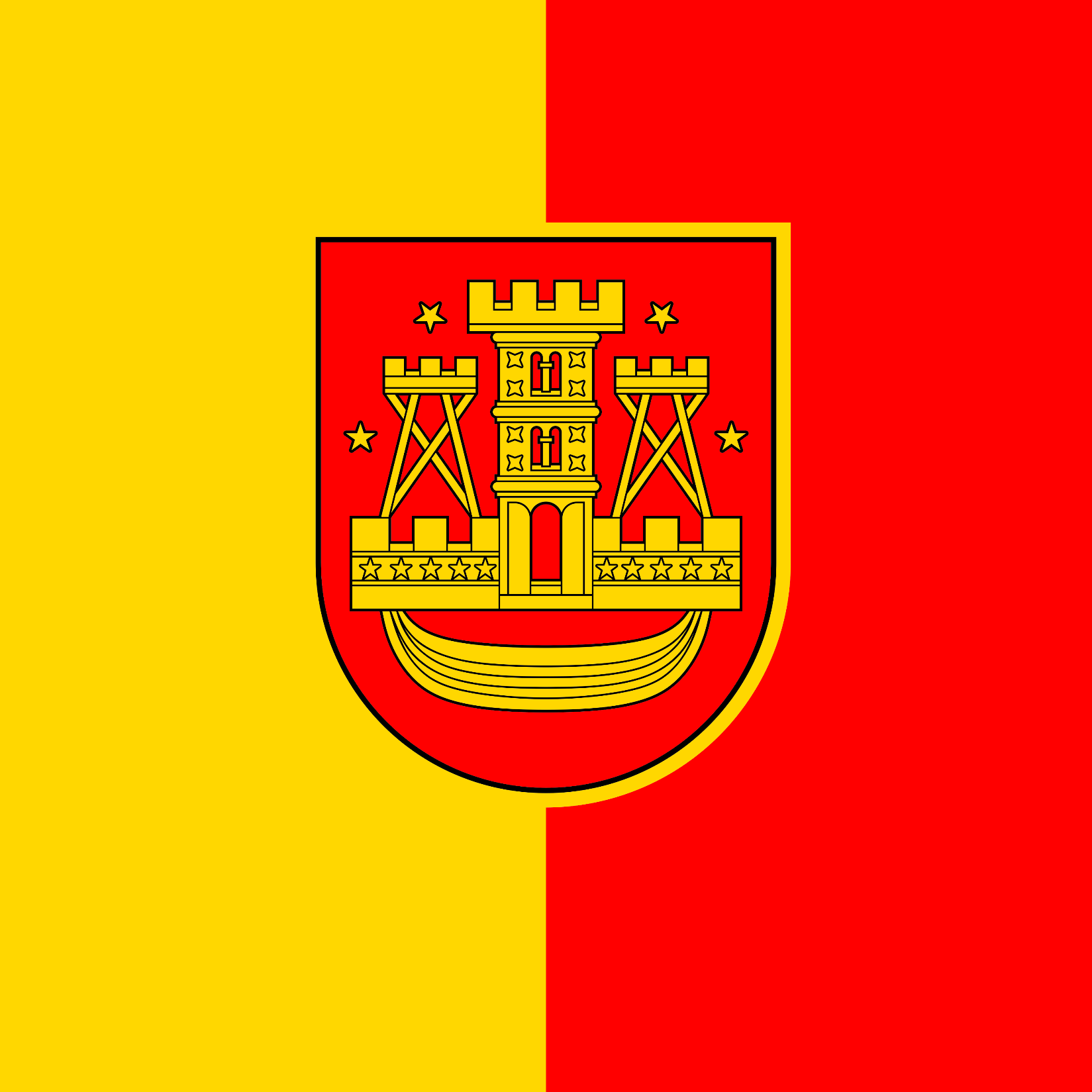 Klausimai